Jardín de niños MA. ENRIQUETA
EXPERIENCIA EXITOSA SOBRE RESILIENCIA
ACTIVIDAD RESILIENCIA: ¿De qué esta hecha la Rabia?
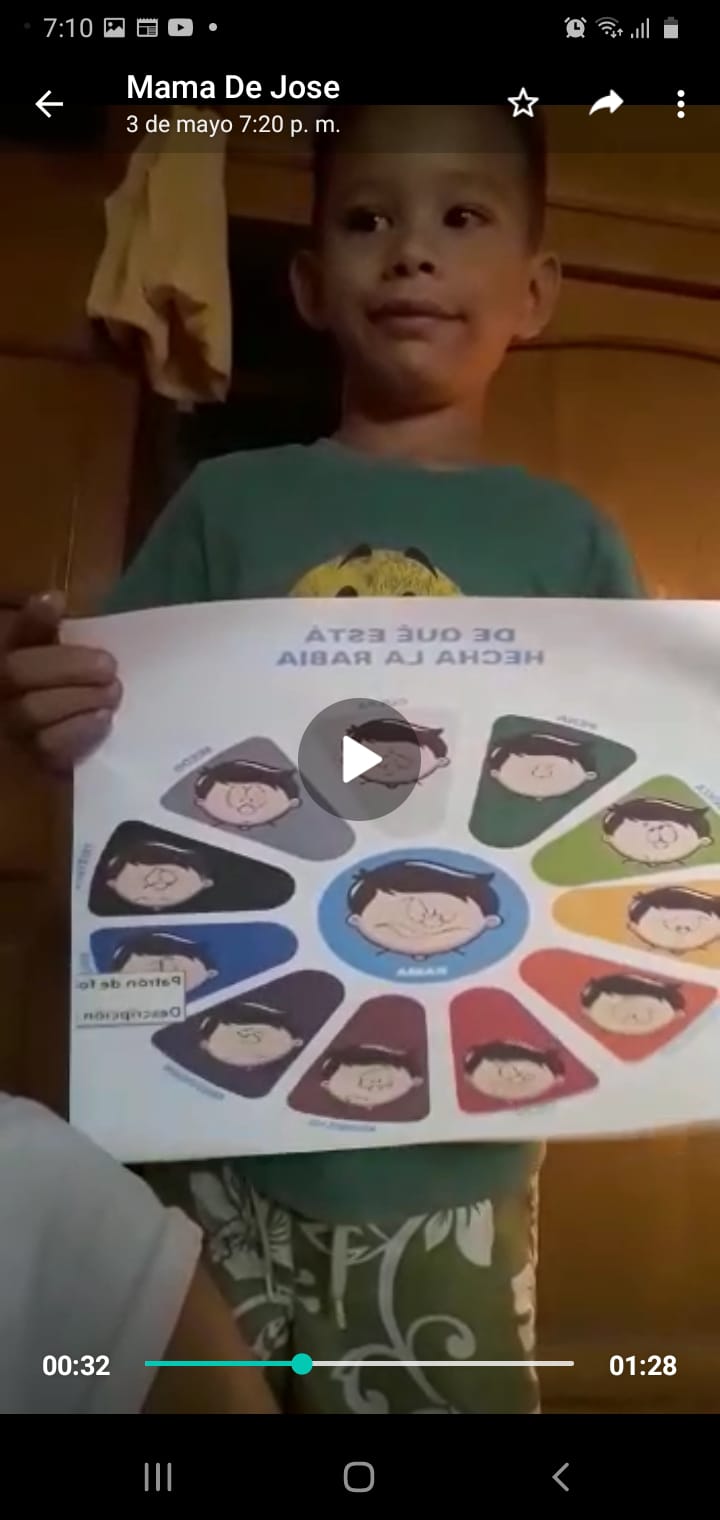 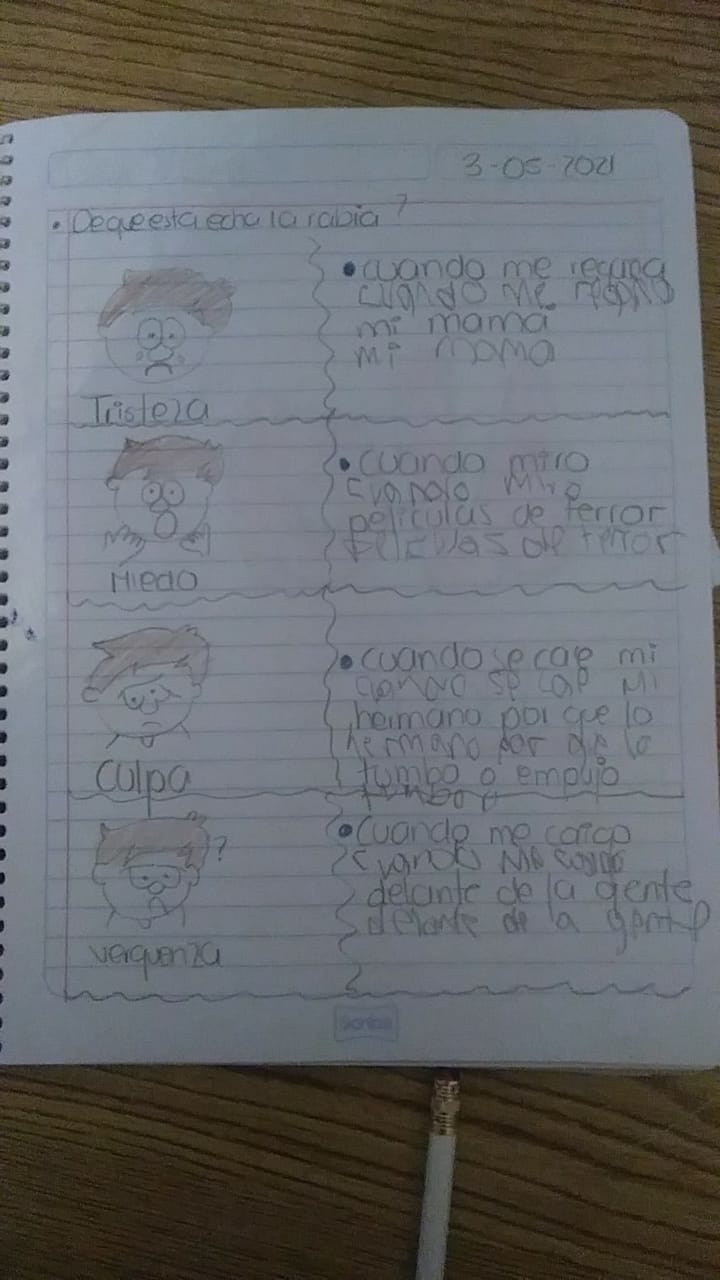